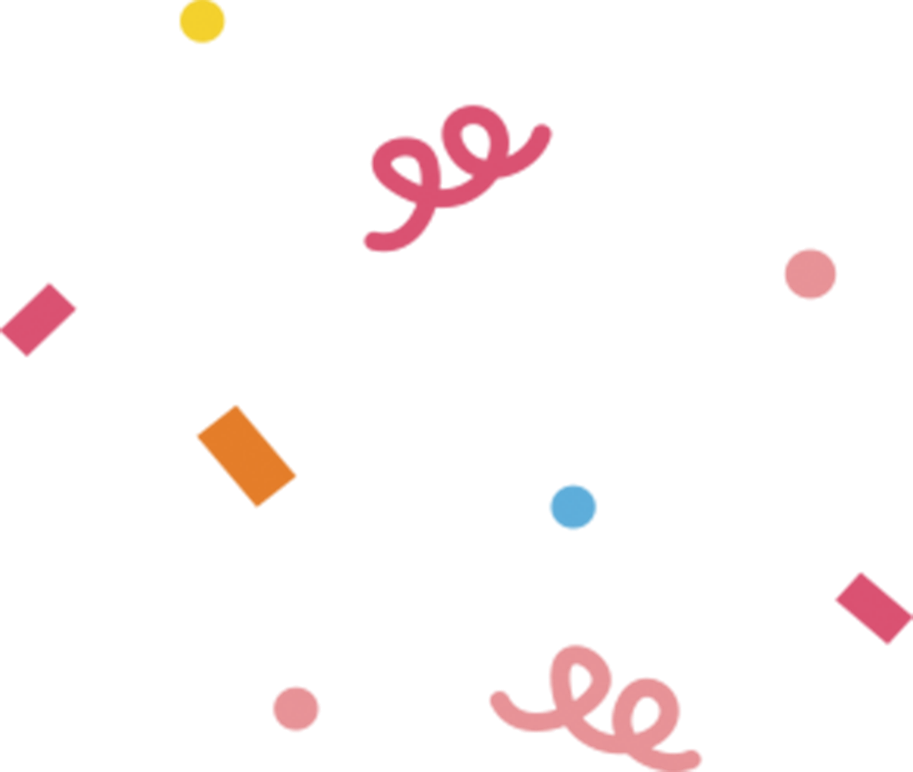 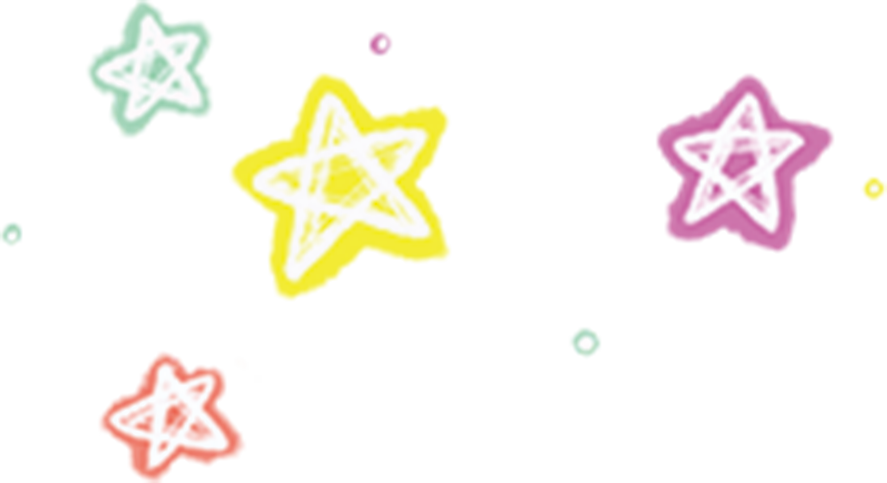 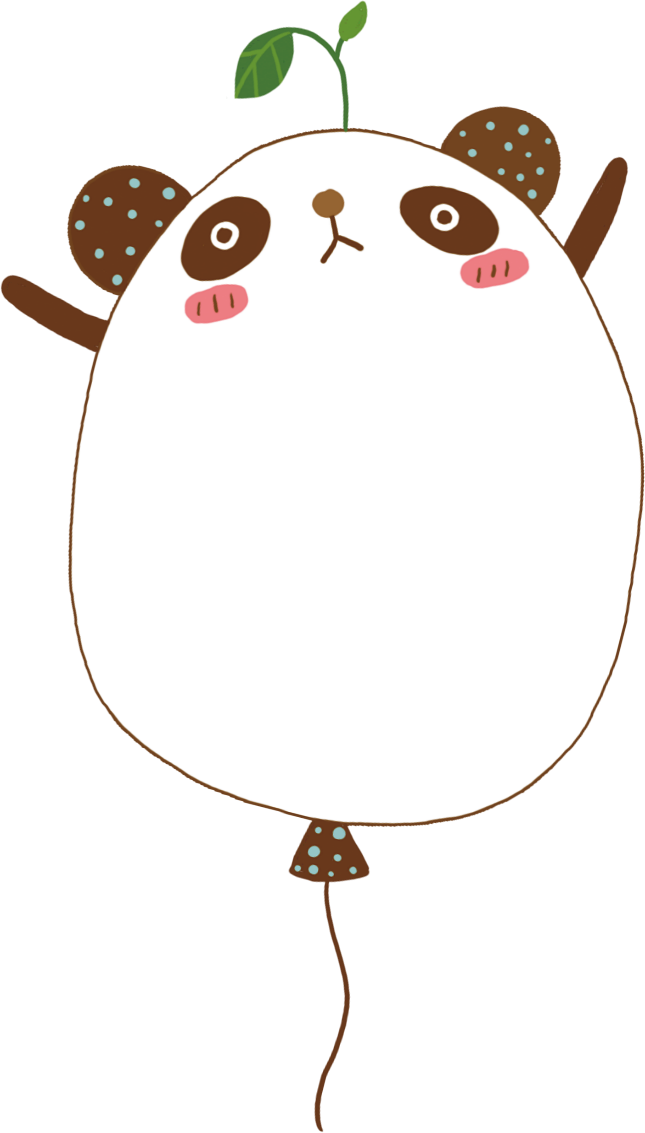 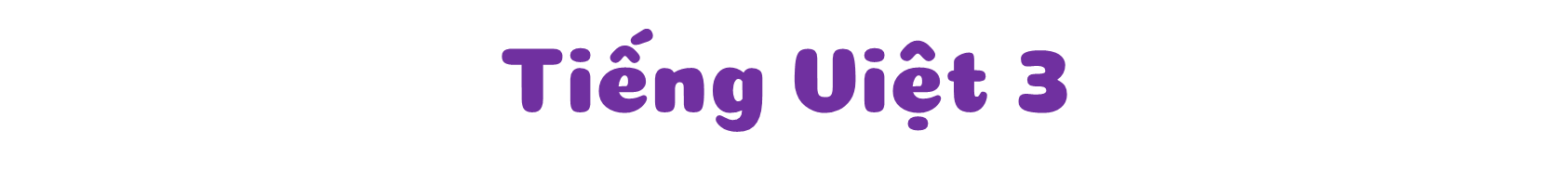 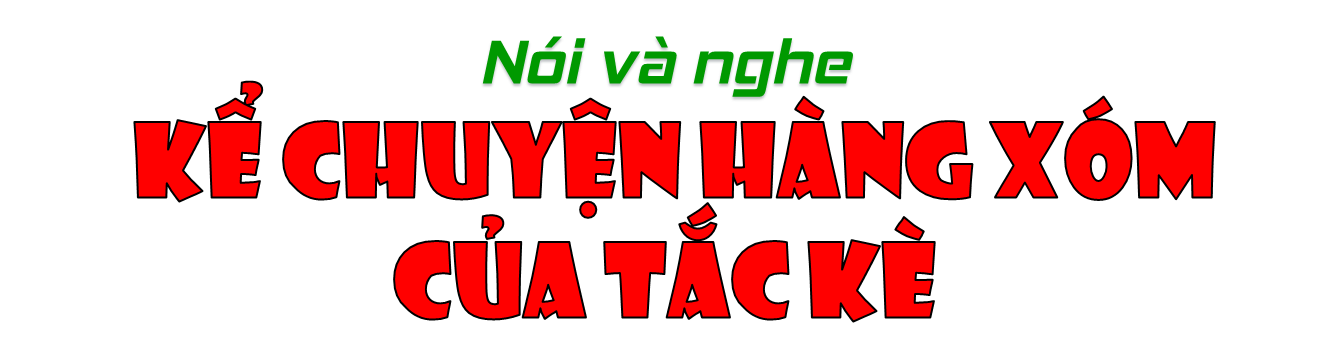 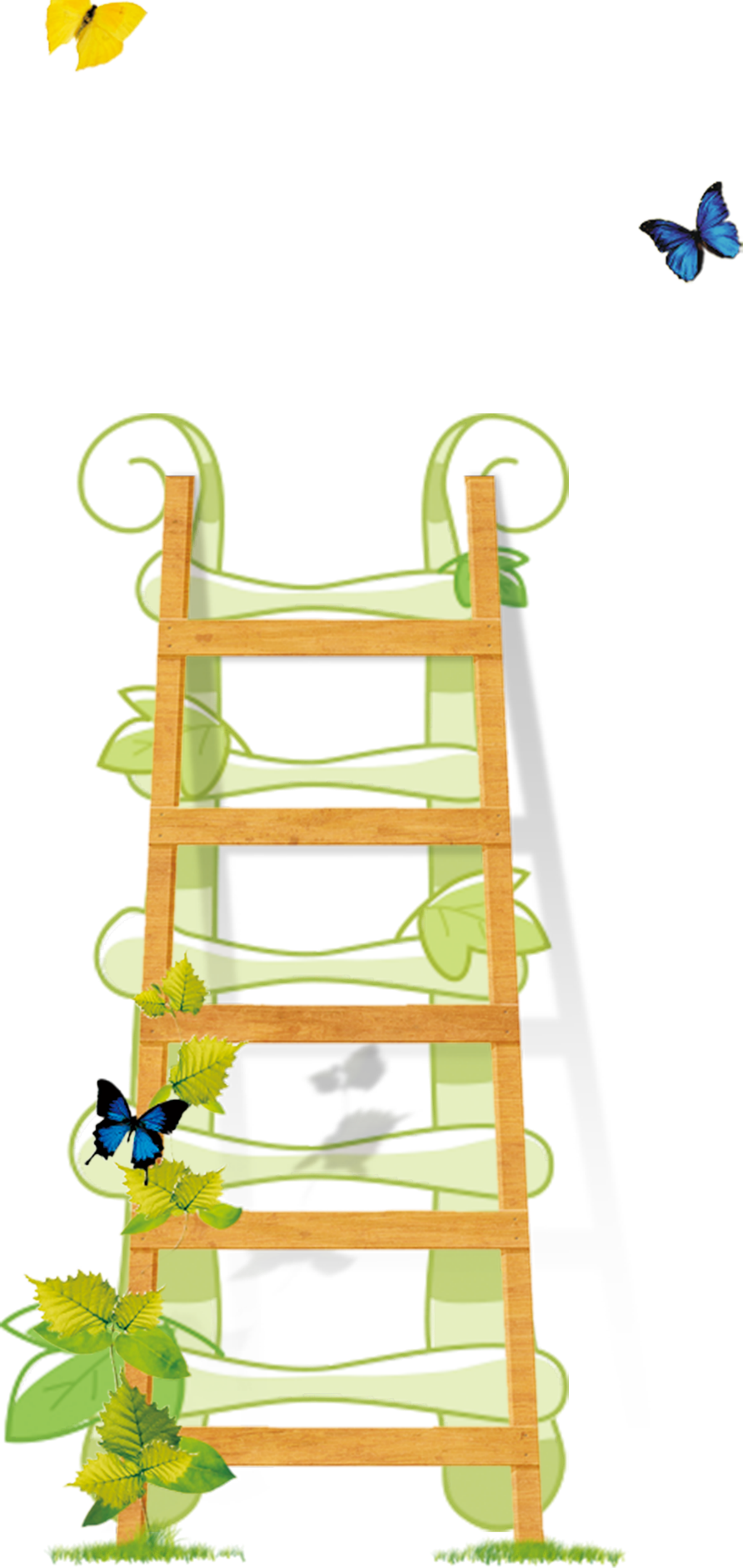 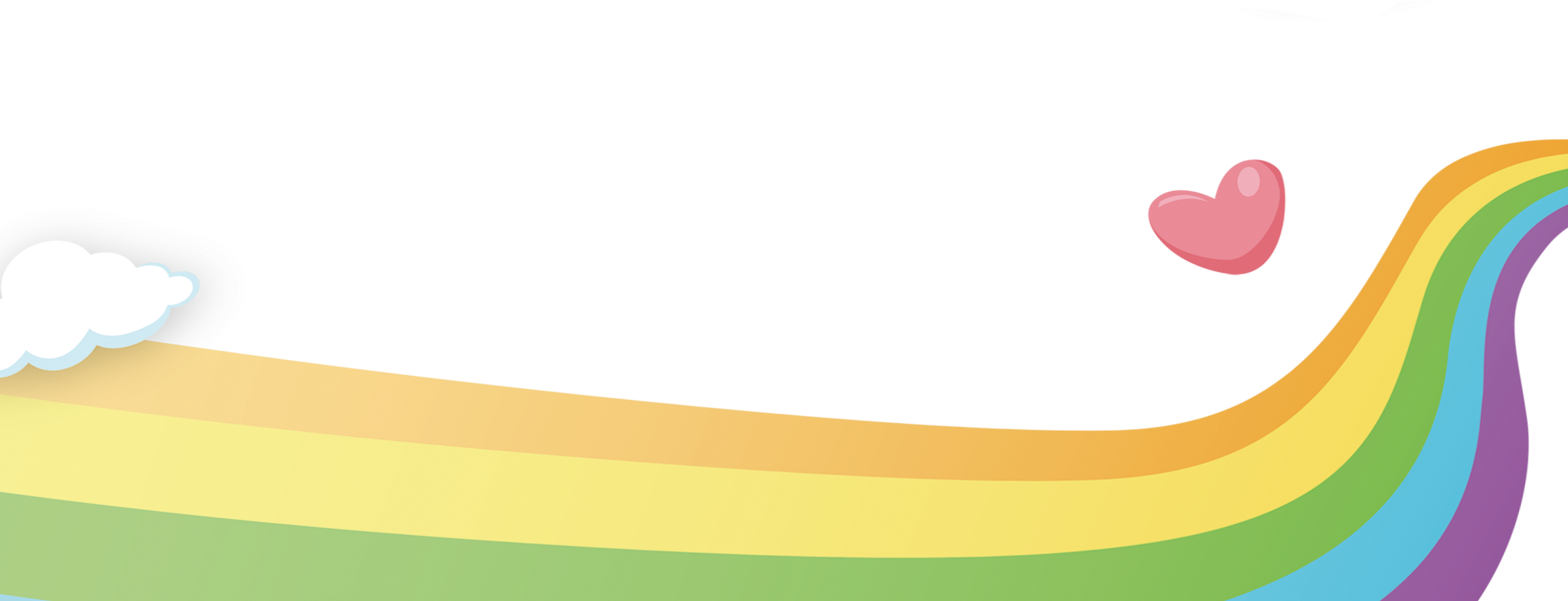 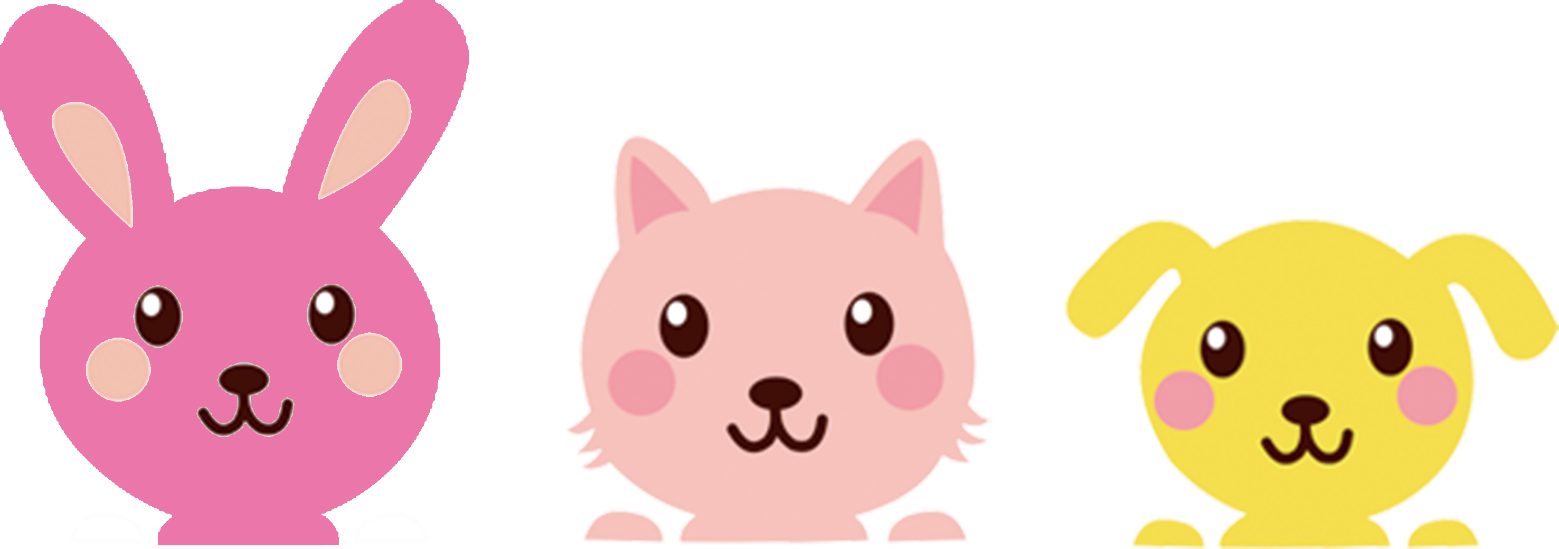 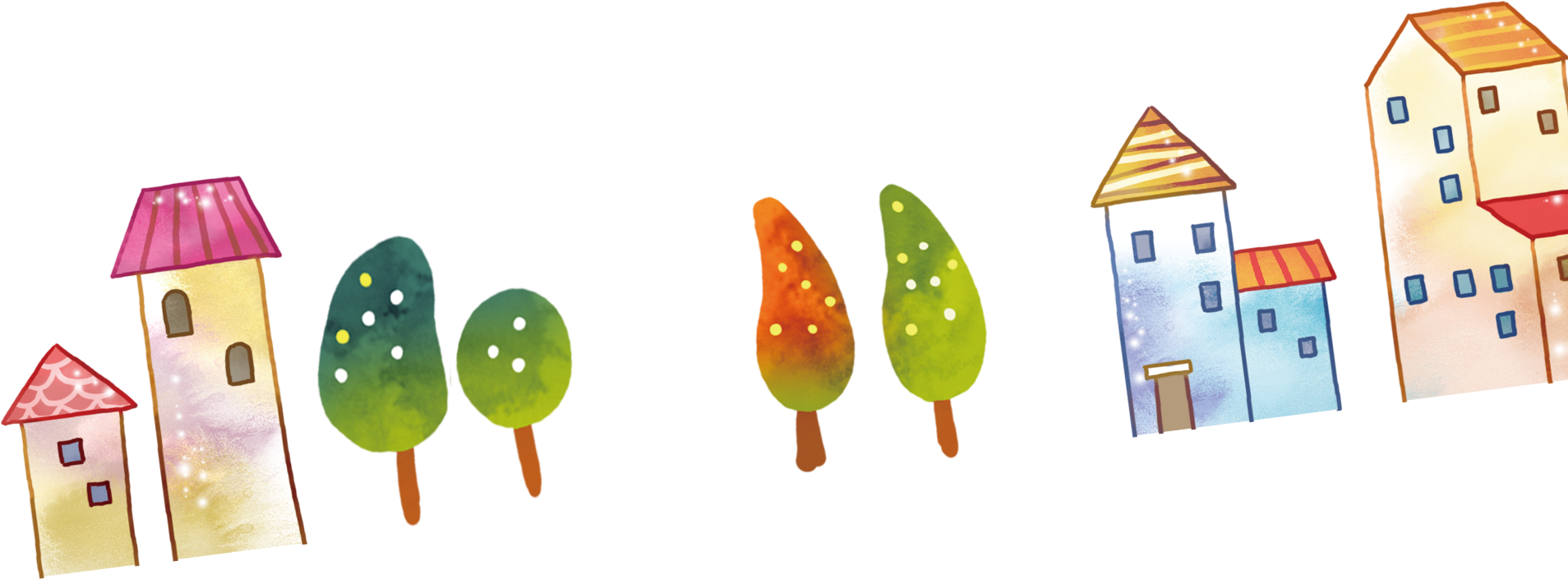 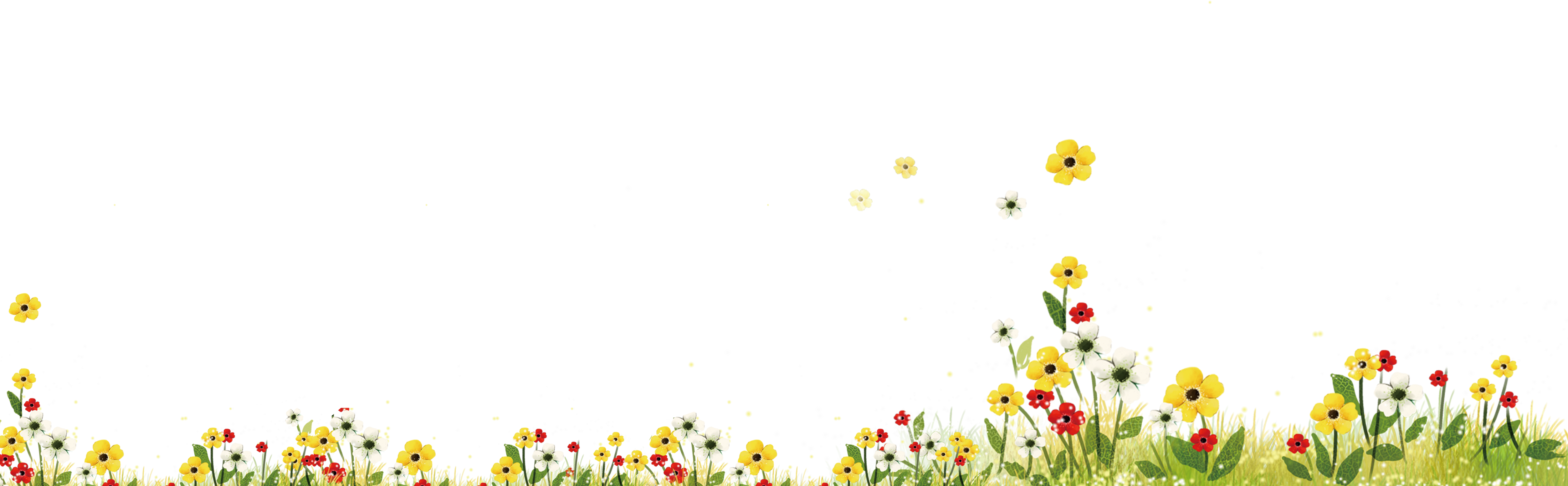 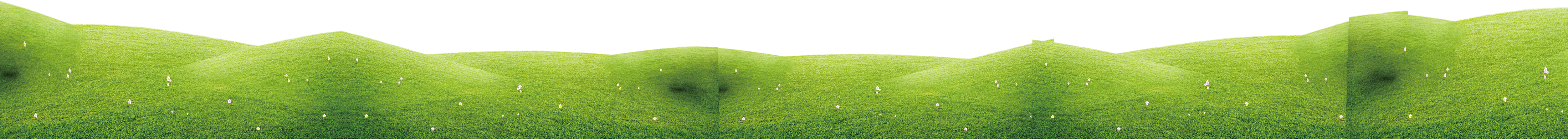 Nghe kể
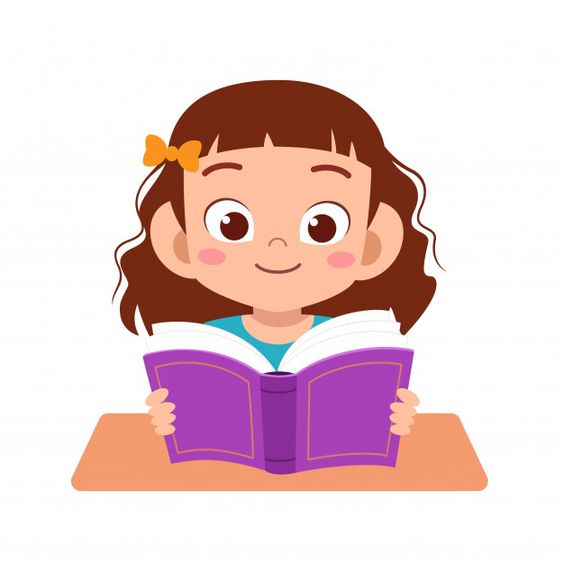 Lắng nghe 
và ghi nhớ
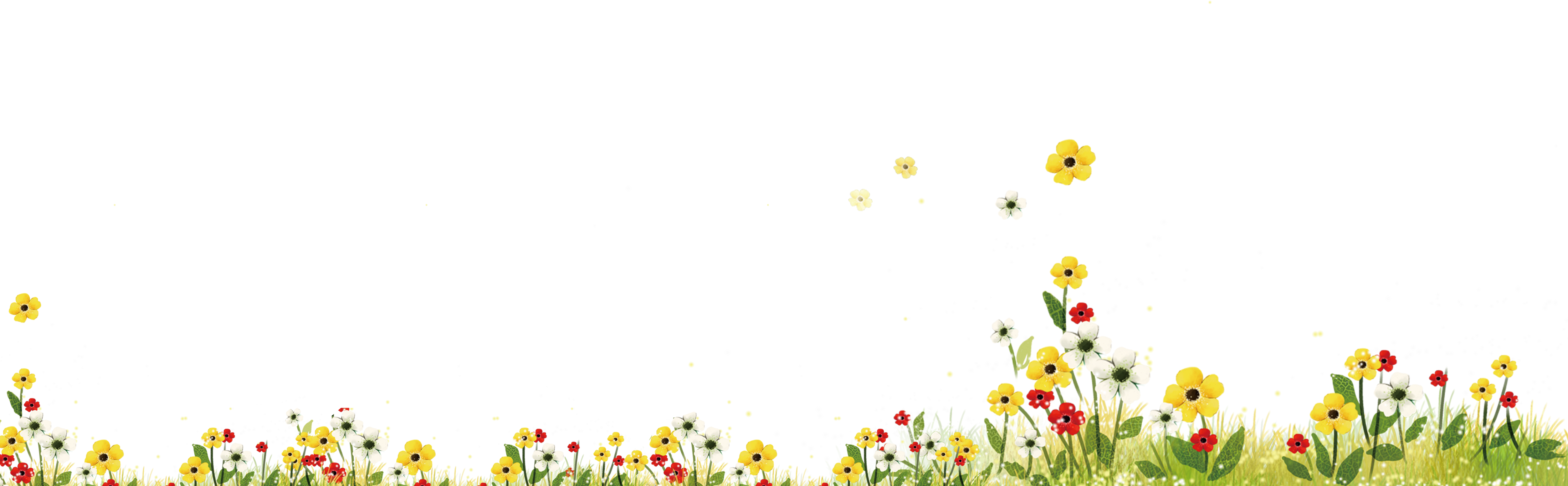 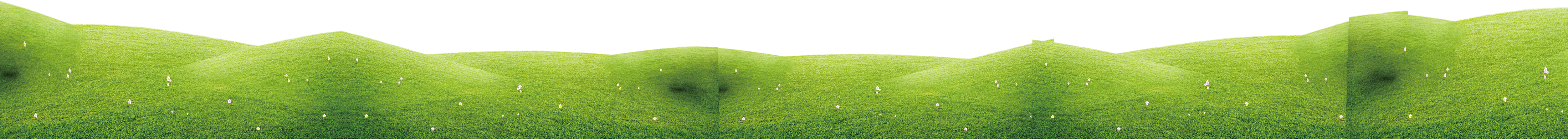